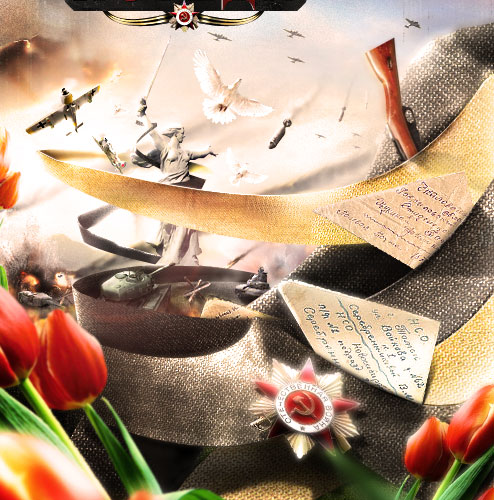 Открытое внеклассное мероприятие, 
посвященное 70- летию  Великой Победы .
Война, священная, навеки в памяти людской
Классный  руководитель 10 класса Мишкова Елена Валентиновна
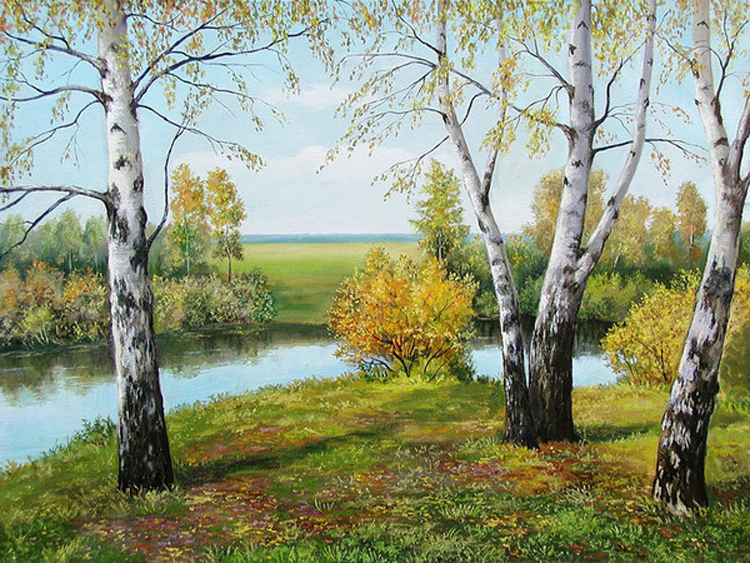 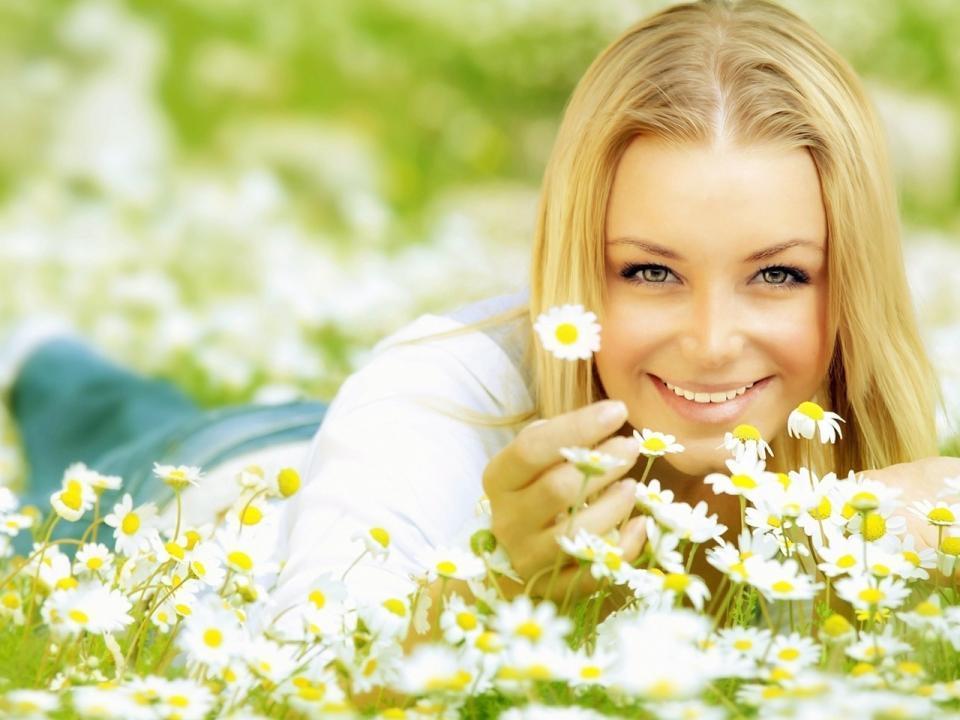 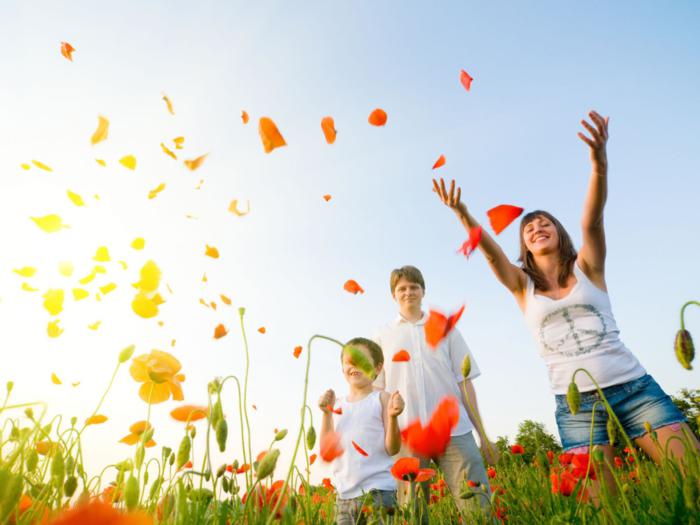 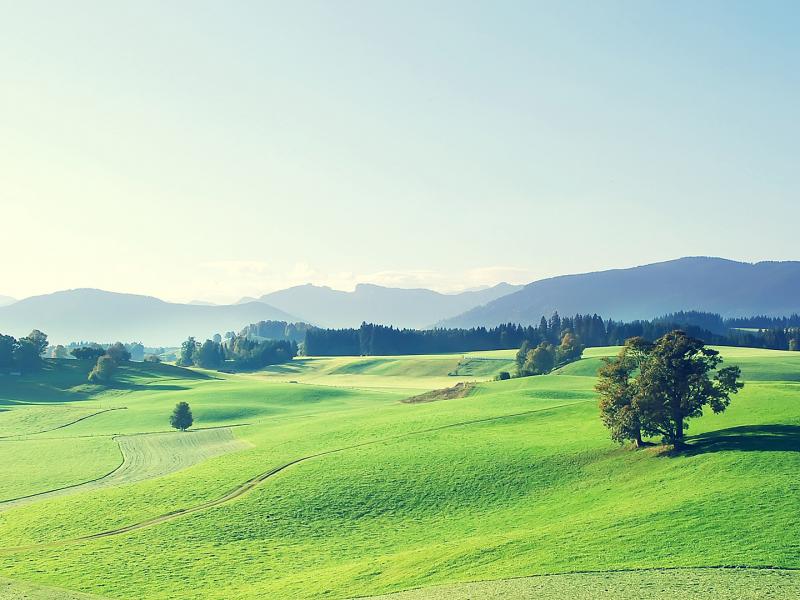 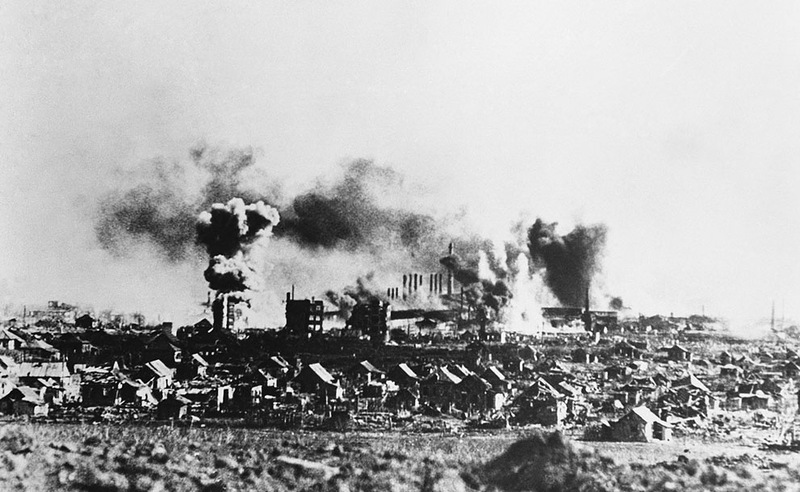 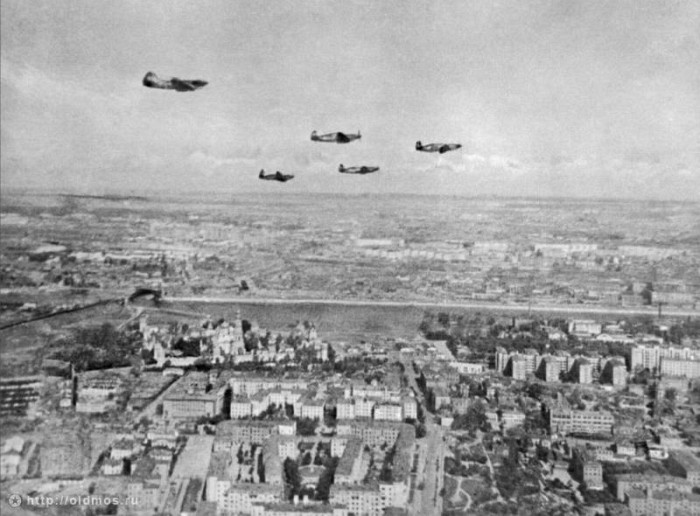 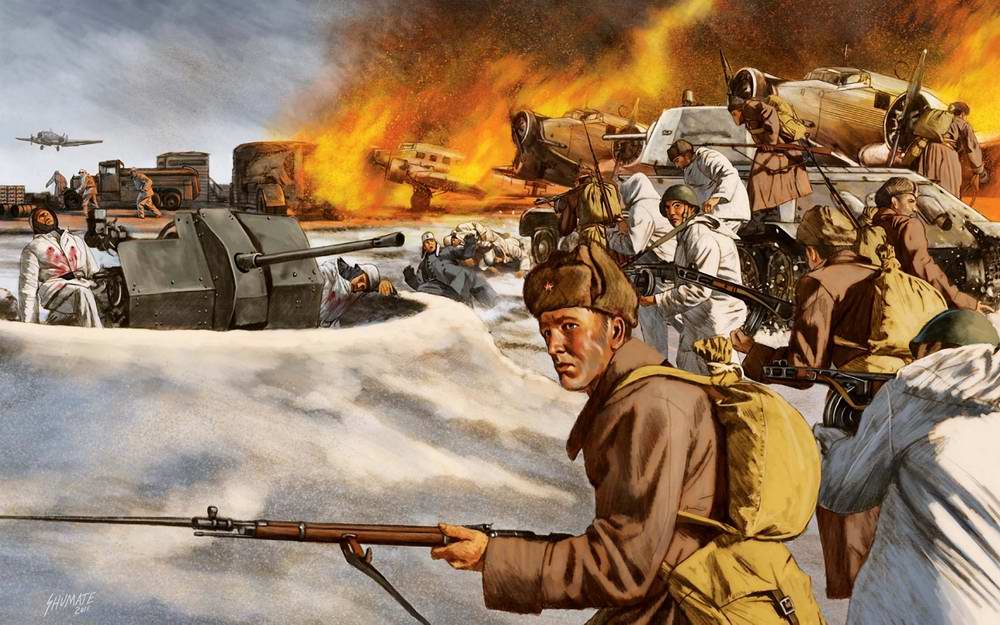 Война – это….
очень страшное слово. 
Это короткое слово, но, сколько горя, 
страдания, страха, слез,
разрухи, голода и смерти она принесла.
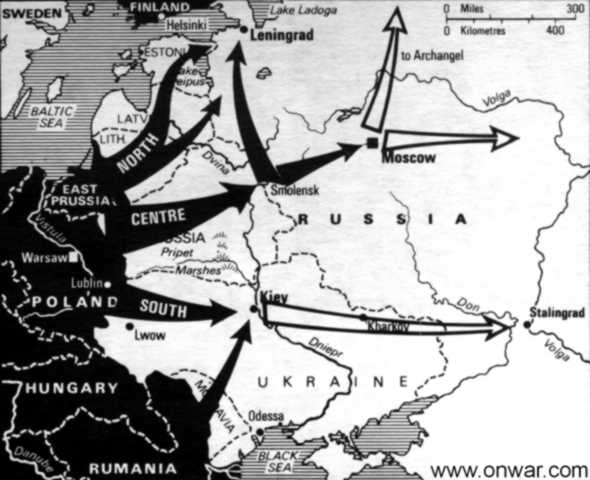 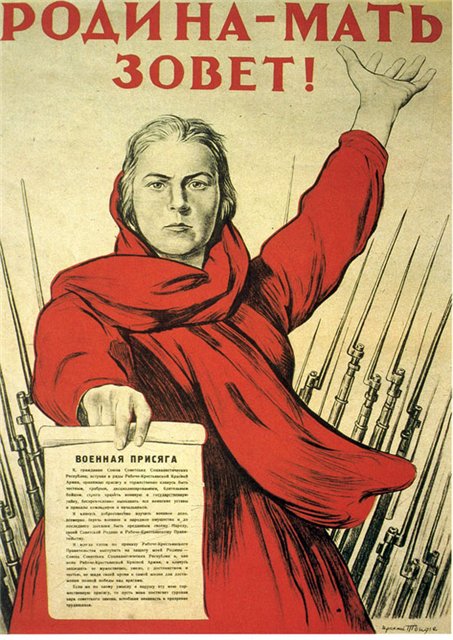 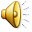 Вторая Мировая война началась 1 сентября 1939 года. 
Фашистская Германия очень быстро покорила страны Европы, 
но ей этого было мало – ей нужен был Советский Союз
Германия без объявления войны напала 
на Советский Союз. 

Началась великая Отечественная война
22 .06. 1941
1418
50 000 000
70
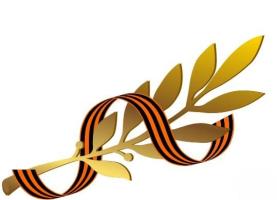 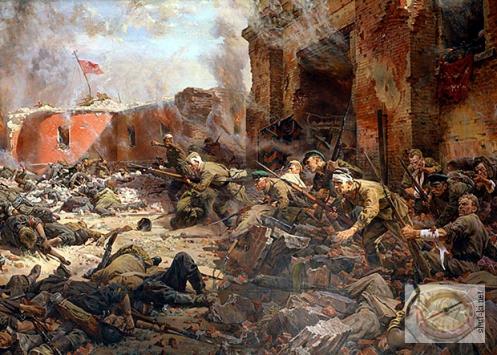 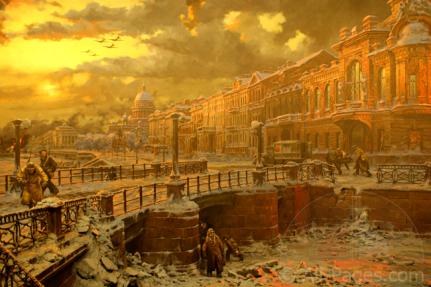 1941
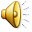 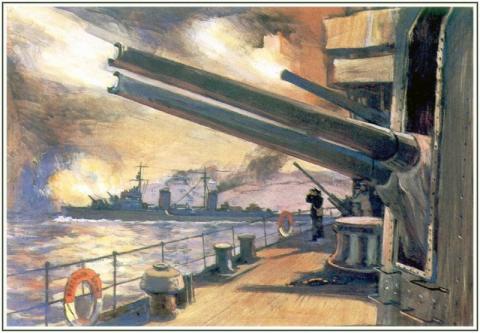 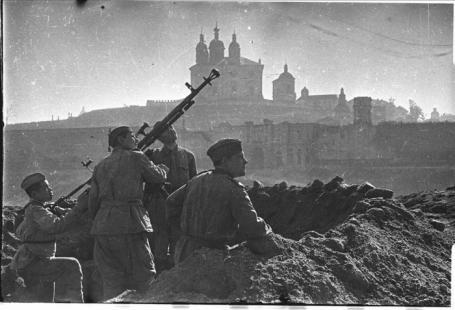 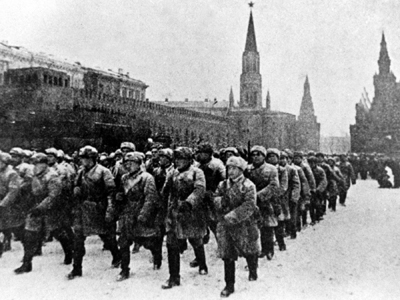 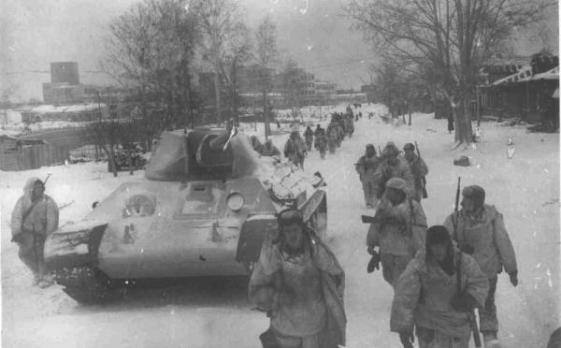 1942
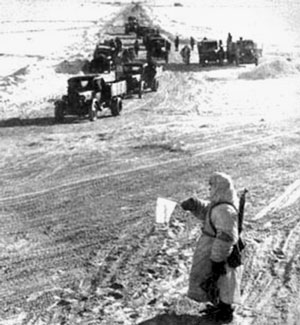 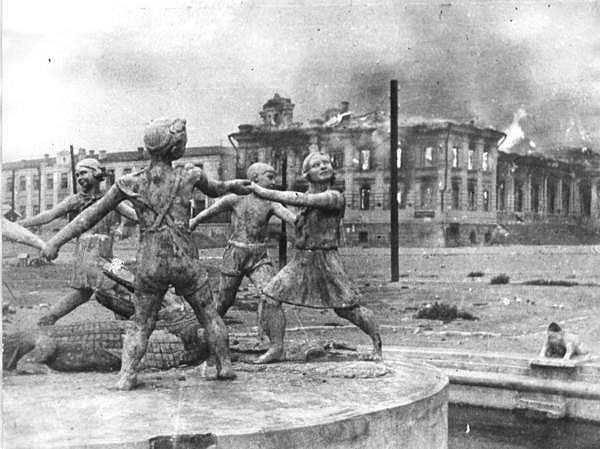 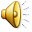 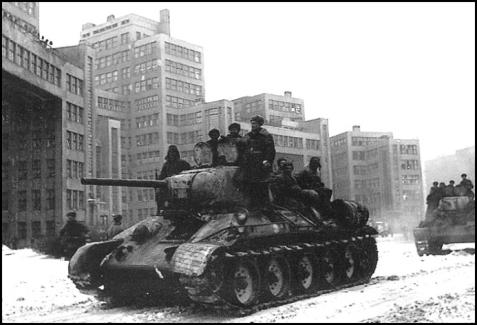 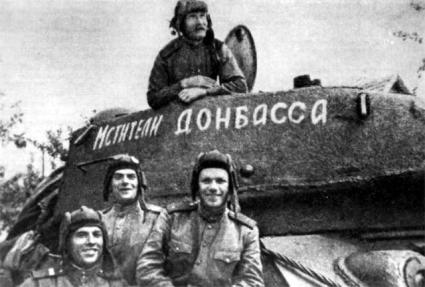 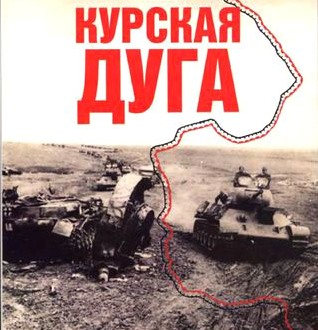 1943
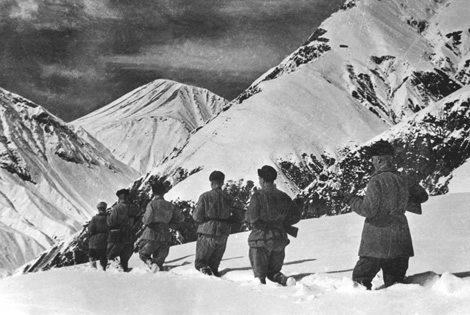 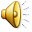 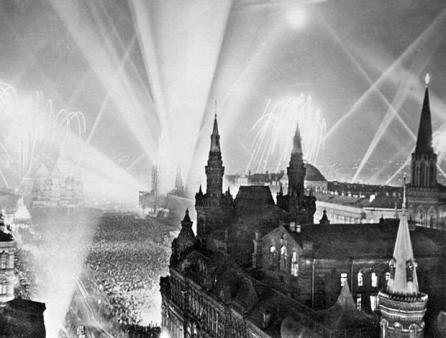 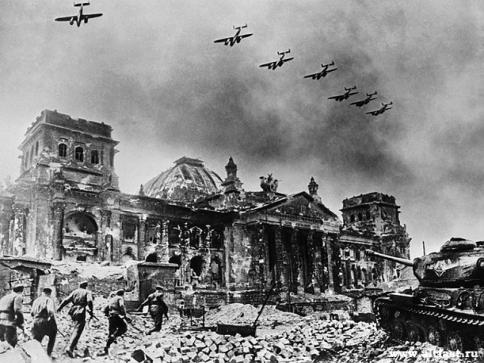 1944
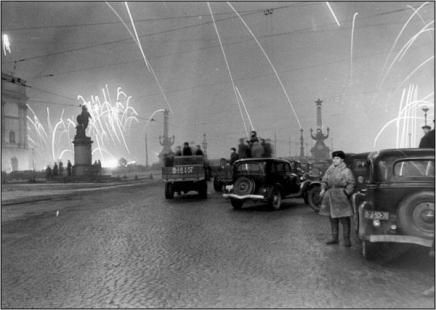 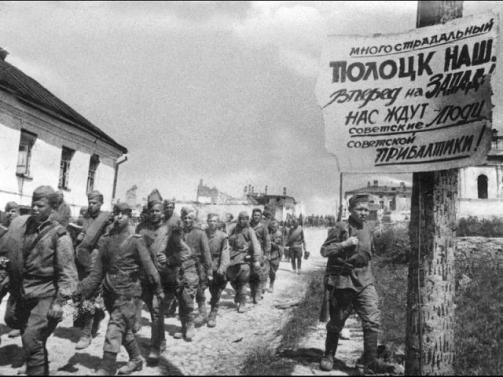 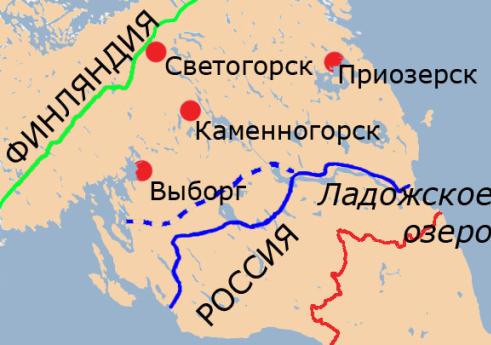 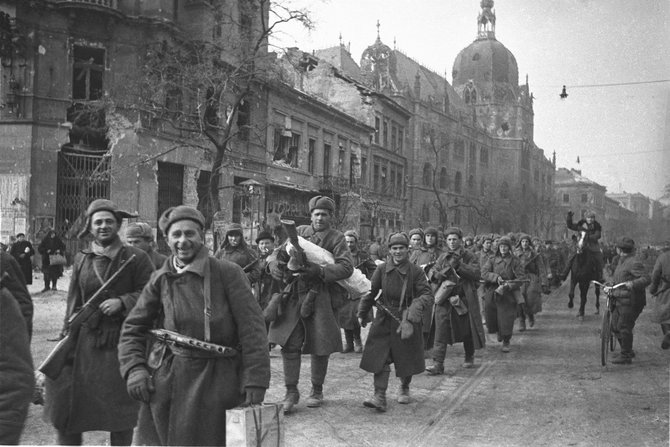 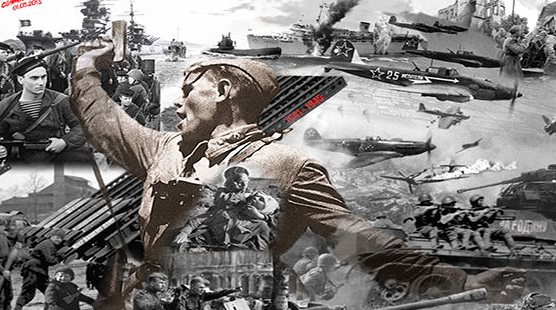 1945
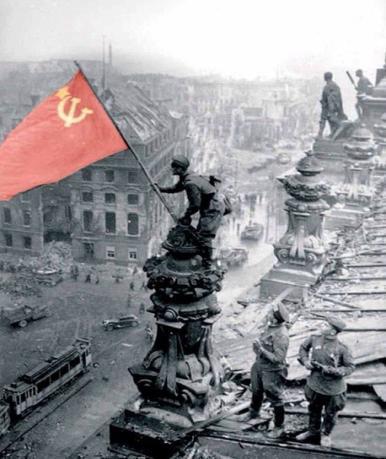 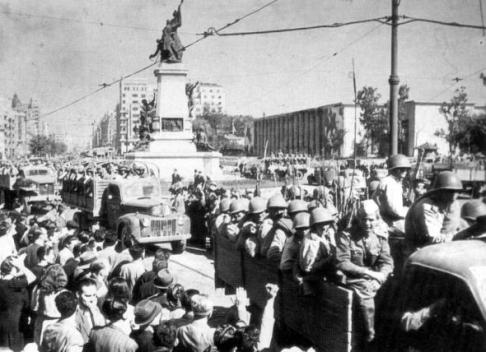 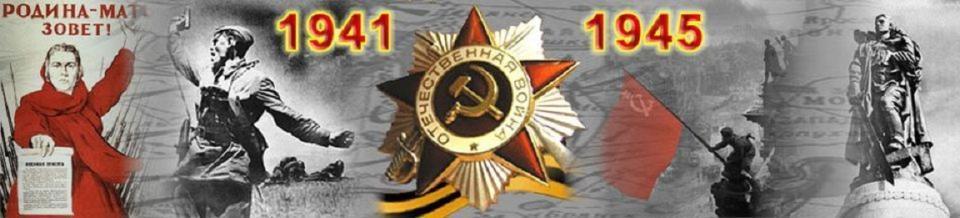 В боевых действиях в годы войны участвовало
 34 476 700 советских военнослужащих. 
В Армию и на Флот было призвано 490 тысяч женщин
Известно, что каждый пятый воевавший
 в Великой Отечественной Войне отмечен наградой. 
Всего же звание Героя Советского Союза присвоено 11 681 воину,                  а  2 532 человека являются полными кавалерами ордена Славы.
Если память каждого погибшего в Мировой войне почтить минутой молчания, потребовалось бы 38 лет.
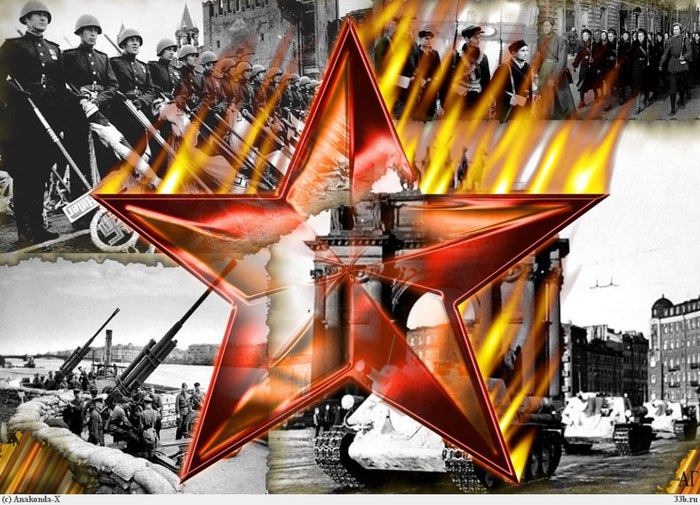 Мы думали фашизм погиб, но нет, он возвращается,
 правда в новом облике с новыми целями.
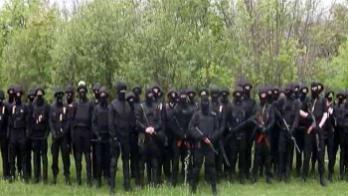 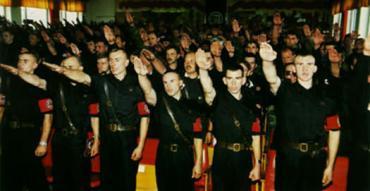 … Да это течение… 
Какую бы маску не одел фашист 
суть его остается прежней 
– смерть, жестокость, слезы.